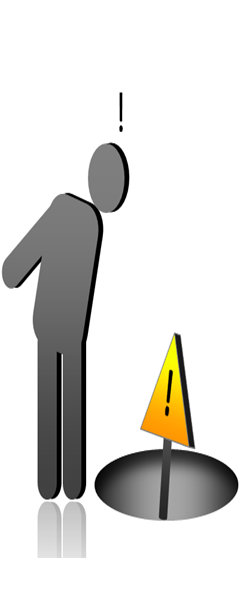 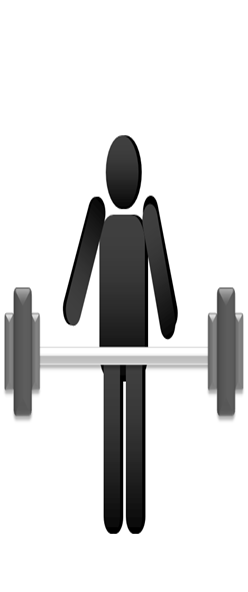 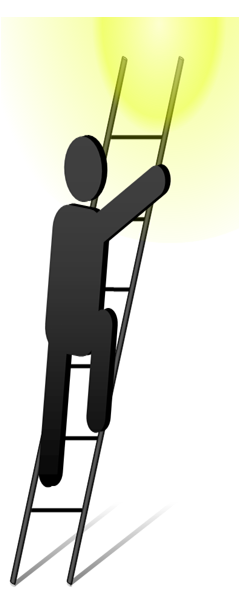 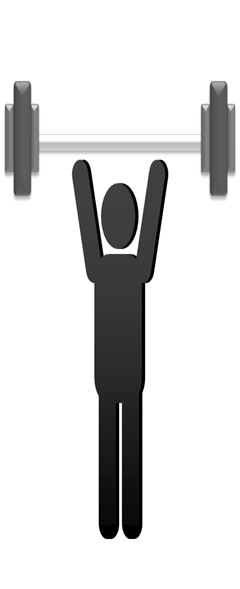 !
!
For Organizational Success
Strengths
Weaknesses
Opportunities
Threats
SWOT Analysis
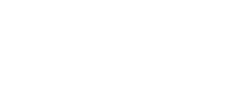 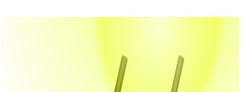 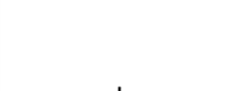 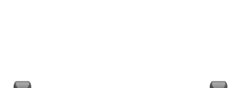 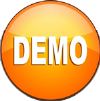 Introduction
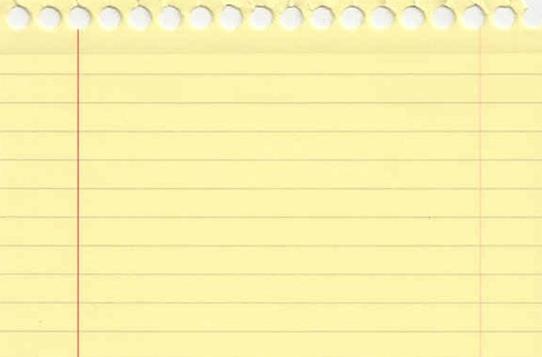 It has decided to venture into the market of cosmetics with the launch of a new brand of cosmetics ‘Glaze’ in the market.
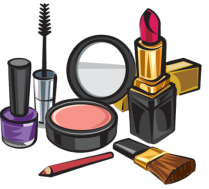 Globus Inc.      is a leading manufacturer of baby products.
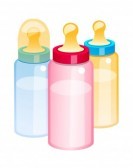 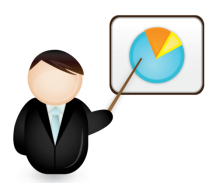 However, before Globus can actually make the final decision of venturing into a new market, it needs to find out the things that are working in its favor and the aspects that can lead to the failure of its new venture.
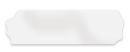 What do you think Globus should do to analyze this situation?
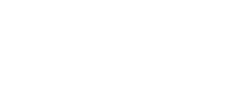 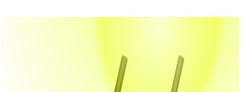 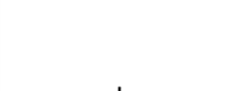 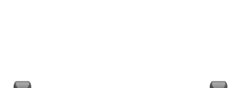 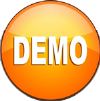 Introduction
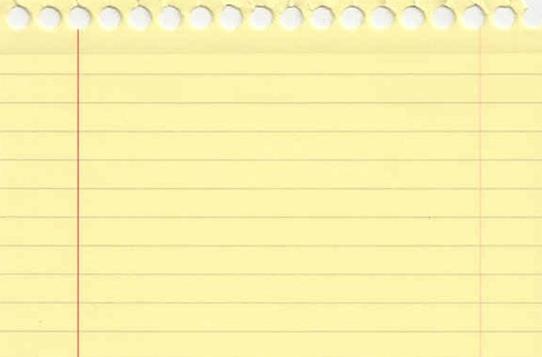 It has decided to venture into the market of cosmetics with the launch of a new brand of cosmetics ‘Glaze’ in the market.
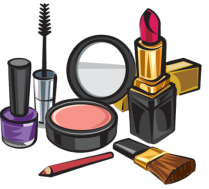 Globus Inc.      is a leading manufacturer of baby products.
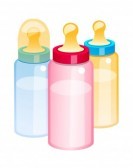 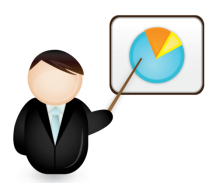 However, before Globus can actually make the final decision of venturing into a new market, it needs to find out the things that are working in its favor and the aspects that can lead to the failure of its new venture.
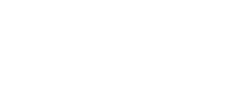 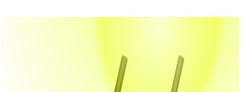 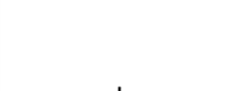 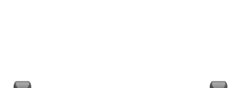 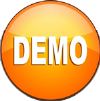 Introduction
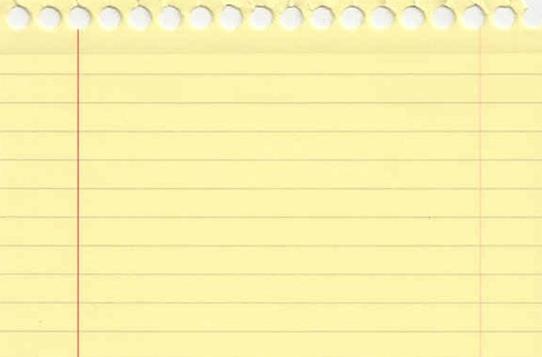 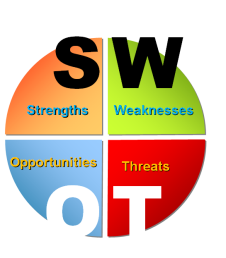 Carrying out a SWOT Analysis will help Globus understand the company’s strengths, weaknesses, opportunities and threats.
Globus can do a SWOT Analysis of its position in the market.
SWOT Analysis would help Globus understand its strengths that would be helpful in the new venture, its weaknesses that need to be overcome to be successful in launching the new products, the opportunities that it has at hand to succeed in the new venture and the threats that it perceives to the success in the new venture.
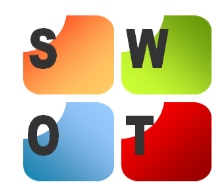 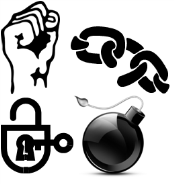 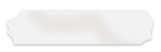 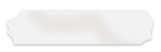 Hence, you can see that an organizational SWOT Analysis can be a very useful tool for a company’s development to succeed in any venture.
Let us look at organizational SWOT Analysis in detail.
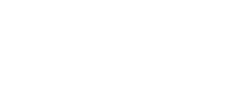 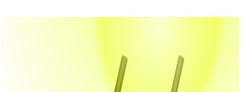 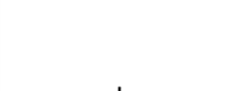 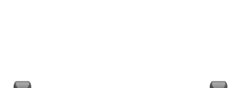 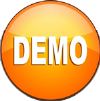 Introduction
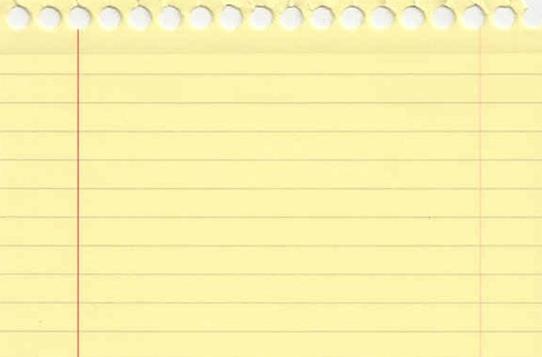 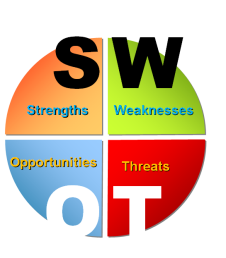 Carrying out a SWOT Analysis will help Globus understand the company’s strengths, weaknesses, opportunities and threats.
Globus can do a SWOT Analysis of its position in the market.
SWOT Analysis would help Globus understand its strengths that would be helpful in the new venture, its weaknesses that need to be overcome to be successful in launching the new products, the opportunities that it has at hand to succeed in the new venture and the threats that it perceives to the success in the new venture.
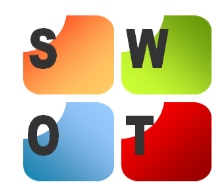 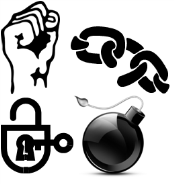 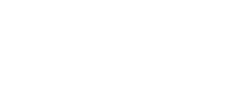 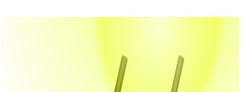 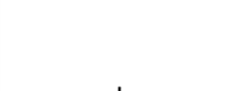 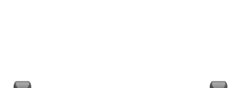 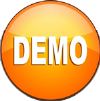 Opportunities
Opportunities are:
Chances to make greater profits in the environment.
External attractive factors that represent the reason for an organization to exist and develop.
Condition of the environment that benefits the organization in planning and executing strategies that enable it to become more profitable.

Organization should be careful and recognize the opportunities and grasp them whenever they arise. Opportunities may arise from market, competition, industry/government and technology.
S
O
T
S
T
W
W
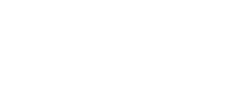 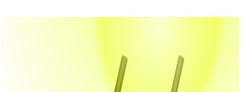 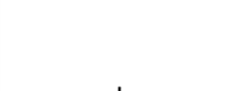 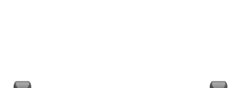 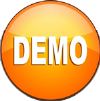 Who needs SWOT Analysis?
SWOT Analysis is useful for various aspects from the perspective of the following:
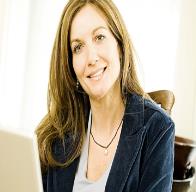 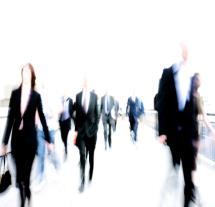 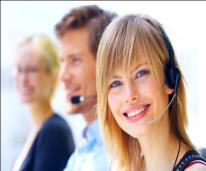 Business Unit (BU)
Job Holder
Company
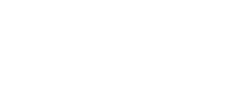 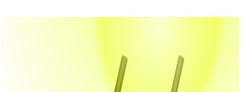 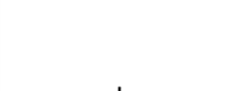 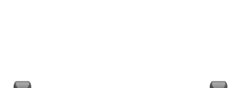 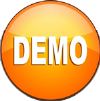 Did You Know?
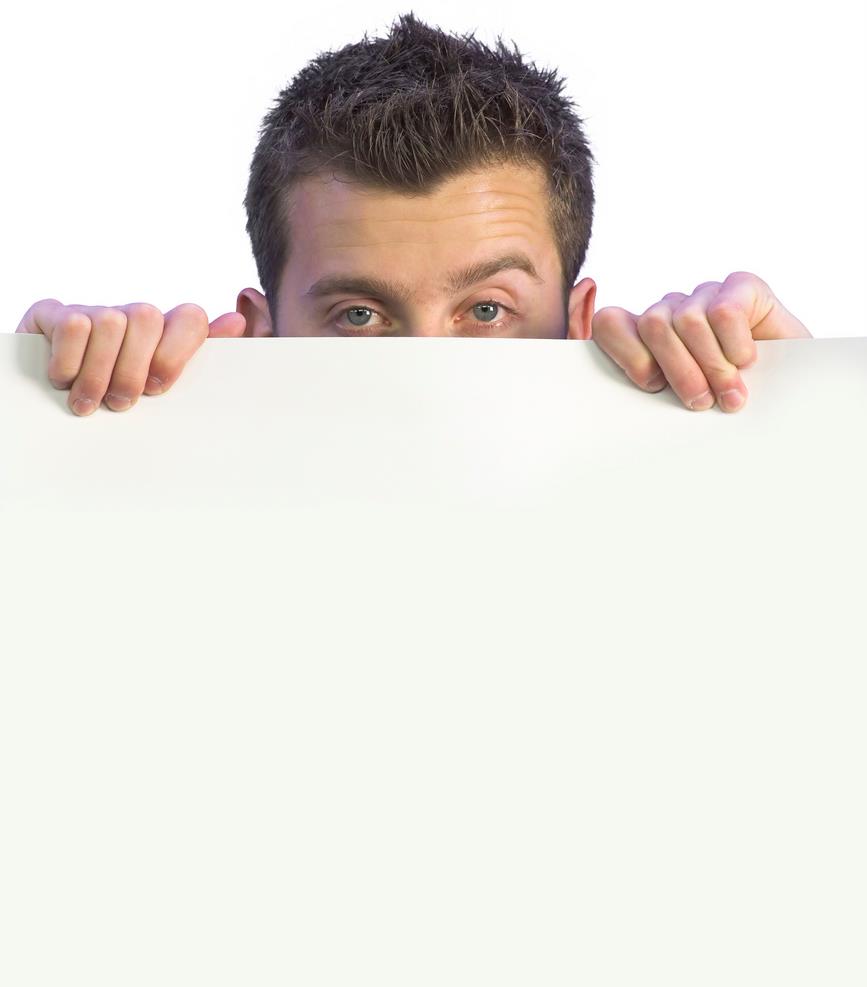 SWOT analysis is useful and is not limited to only profit-seeking organizations. SWOT analysis may be used in any decision-making situation when a desired end-state (objective) has been defined. Hence, it can also be used for decision-making in non-profit organizations, governmental units and for individuals. SWOT analysis may also be used in pre-crisis planning and preventive crisis management. SWOT analysis may also be used in creating a recommendation during a viability study/survey.
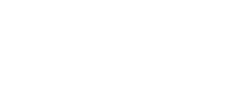 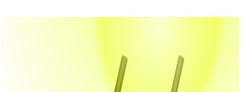 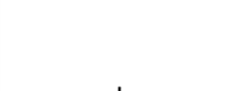 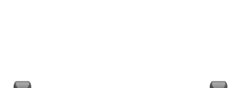 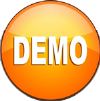 Quadrant 4
Quadrant 4 —internal weaknesses relative to external threats
Quadrant 1
Quadrant 4
Weaknesses and Threats

Quadrant 4 helps in the formulation of strategies that will help in mitigating or even avoiding threats that has resulted from the organization’s very own weaknesses.
Quadrant 2
Quadrant 3
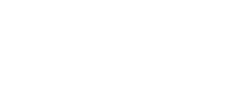 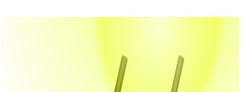 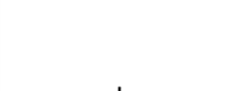 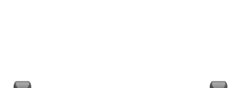 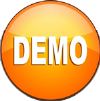 TOWS Analysis
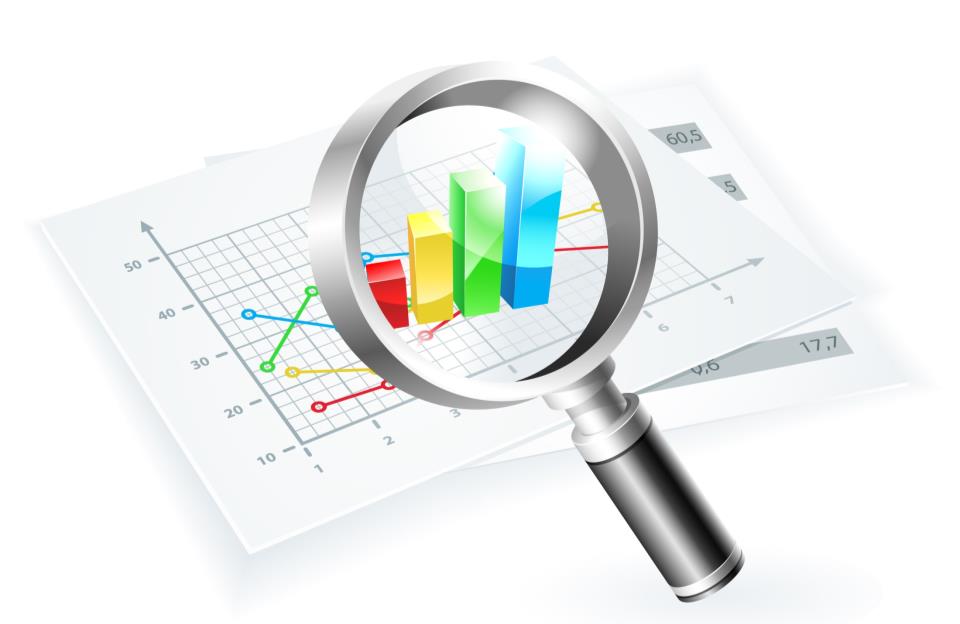 A TOWS analysis involves the same basic process of listing strengths, weaknesses, opportunities and threats as a SWOT analysis. However, in a TOWS analysis, threats and opportunities are examined first and weaknesses and strengths are examined last. After creating a list of threats, opportunistic, weaknesses and strengths, managers examine ways the company can take advantage of opportunities and minimize threats by exploiting strengths and overcoming weaknesses.

Thus, you can see that both SWOT and TOWS analysis involve the same basic steps and so may likely produce similar results. However, the order in which managers think about strengths, weaknesses, threats and opportunities may make a different impact on the direction of the analysis. This is because focusing on threats and opportunities first helps lead to productive discussions about what is going on in the external environment. So, you do not just start by concentrating on abstract discussions about what a company is good at or bad at.
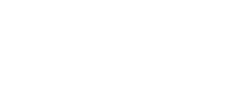 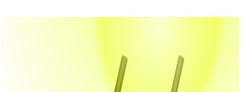 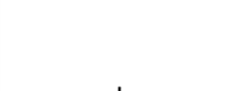 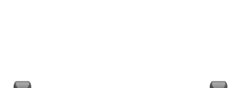 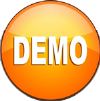 Quadrant Combinations
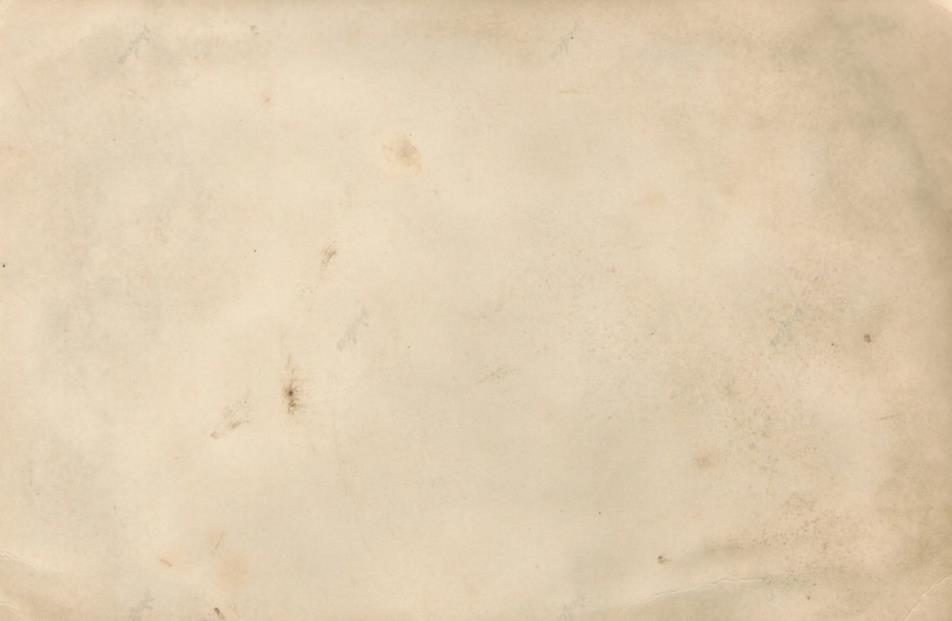 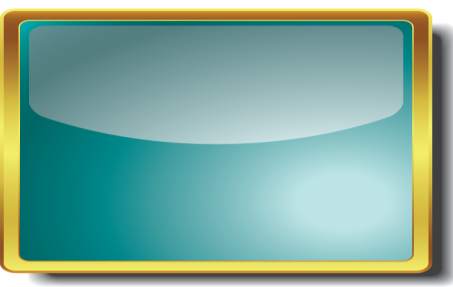 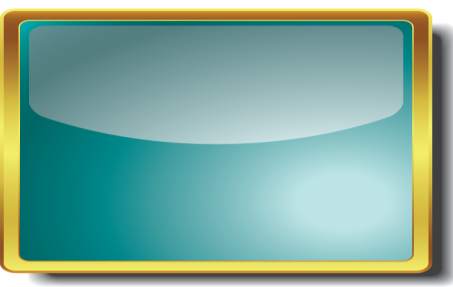 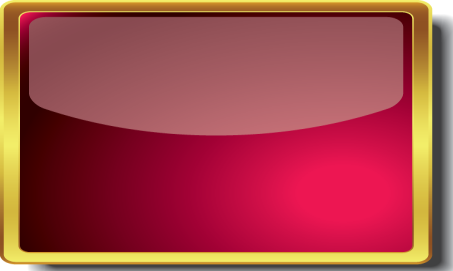 1. 
Maxi-maxi (strengths/opportunities)
2. 
Maxi-mini (strengths/threats)
2. 
Maxi-mini (strengths/threats)
Maxi-Maxi (S/O):

This combination shows the organization’s strengths and opportunities. 
In essence, an organization should strive to maximize its strengths to capitalize on new opportunities.
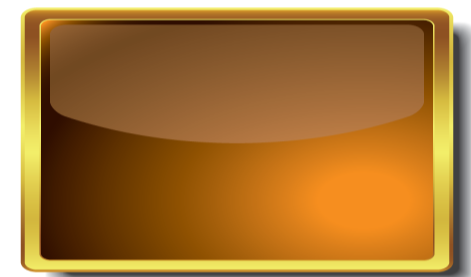 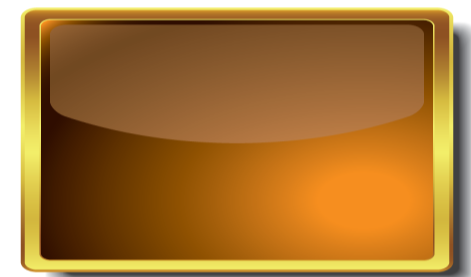 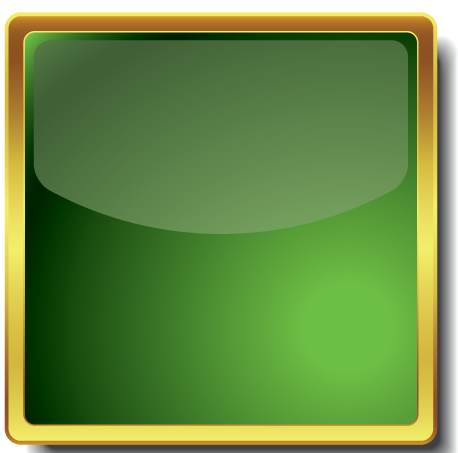 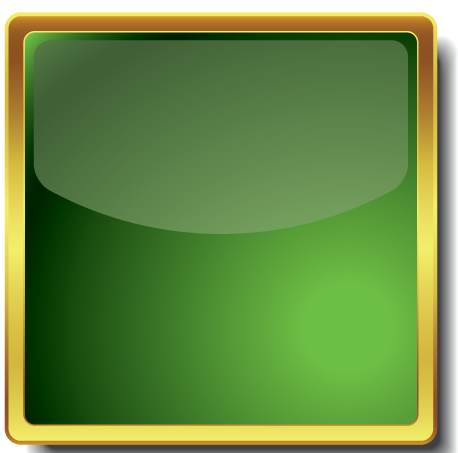 3. 
Mini-maxi (weaknesses/opportunities)
3. 
Mini-maxi (weaknesses/opportunities)
4. 
Mini-mini (weaknesses/threats)
4. 
Mini-mini (weaknesses/threats)
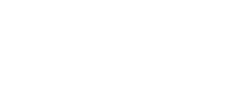 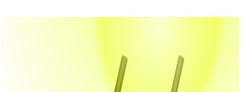 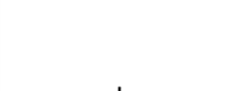 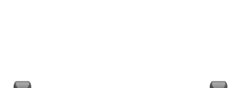 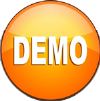 Analyze Internal & External Environment
Helpful
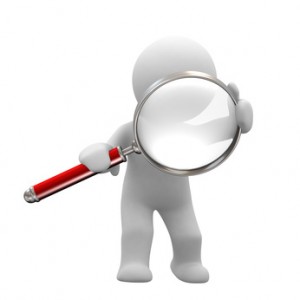 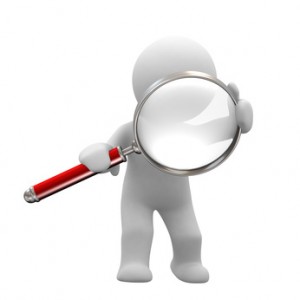 STRENGTHS
WEAKNESSES
Analyze Internal & External Environment:

The first step of SWOT Analysis is to analyze the situation from both internal and external aspects. Hence, carrying out the internal analysis will help you to find the strengths and weaknesses of your organization that affect the situation. On the other hand, carrying out the external analysis will help you to find the opportunities and threats that are external but will affect your organization in the situation.
Technological skills
Leading brands
Distribution channels
Customer Loyalty/Relationships
Product Quality
Scale
Management
Lack of important skills
Weak brand image
Poor distribution channels
Low customer satisfaction/retention
Unreliable product quality/service
Sub-scale
Poor management
Analyze Internal & External Environment
Analyze Internal & External Environment
Perform SWOT Analysis & Document
Prepare Action Plans
Internal
THREATS
OPPORTUNITIES
Change in customer base
Closing of geographic markets
Technological advances
Change in Government policies
Increase in taxes
Change in demographics of  population
New distribution channels
Changing customer tastes
Technological advances
Change in Government policies
Lower personal taxes
Change in demographics of population
New distribution channels
External
Harmful
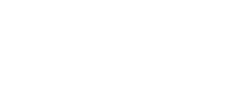 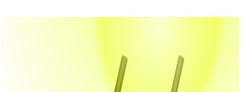 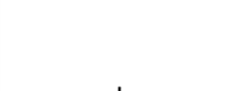 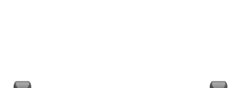 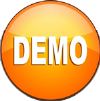 Brainstorming
Brainstorming is an important aspect of SWOT Analysis. Brainstorming is useful in SWOT analysis as it helps to:
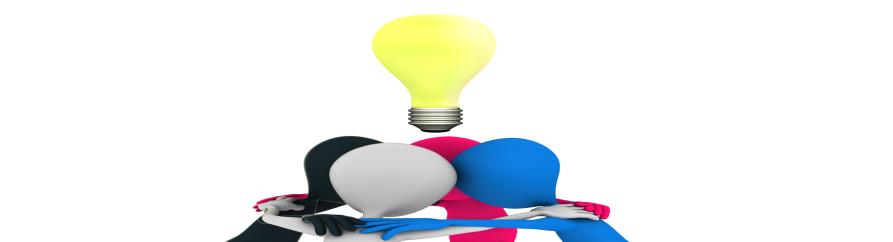 •
•
•
•
•
•
•
•
Think outside the box
Provide varied perspectives due to the group discussion
Provide the liberty to say your mind
Allow you to break away from traditional methods
Create an appetite for change
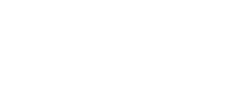 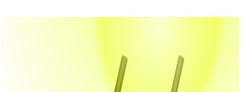 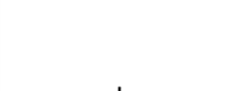 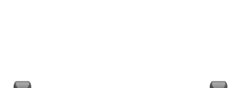 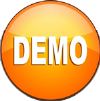 Real Life Example
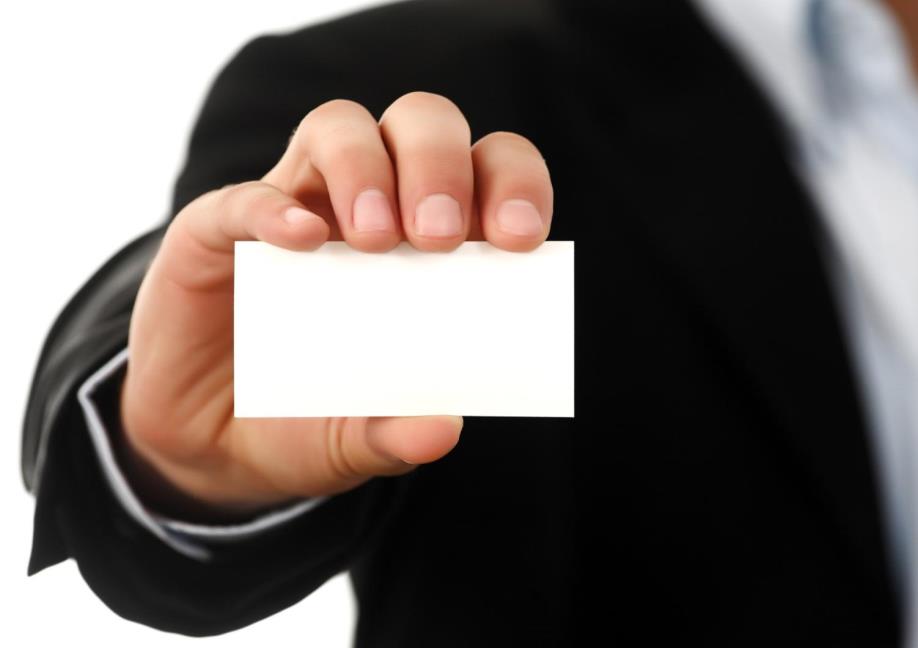 Let us now take a look at a real life example to understand      SWOT analysis!
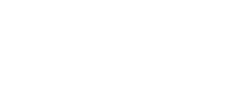 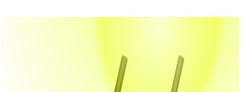 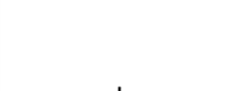 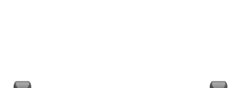 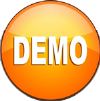 Real Life Example
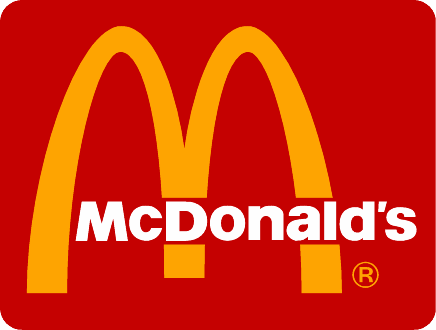 McDonald's Corporation or McDonald’s is the world's largest chain of hamburger fast food restaurants.
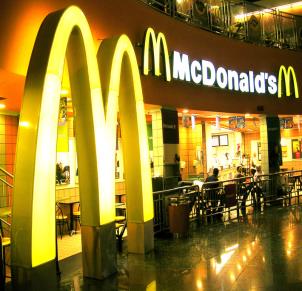 It serves around 68 million customers daily across 119 countries.
A McDonald's restaurant is operated by a franchisee, an affiliate, or the corporation itself.
The corporation's revenues come from the rent, royalties and fees paid by the franchisees, as well as sales in company-operated restaurants.
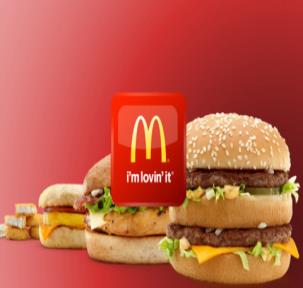 Let us look at a basic SWOT Analysis of McDonald's.
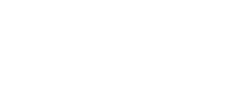 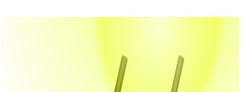 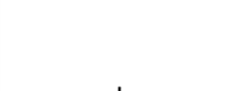 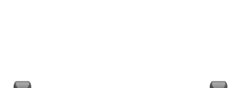 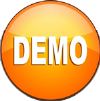 SWOT-Driven Strategic Planning
SWOT Analysis can be effectively used for strategic planning in an organization. However, utilizing a SWOT for strategic planning requires:
Looking beyond the firm’s current products
Matching strengths with opportunities which means that the strengths should be translated into capabilities
Converting weaknesses into strengths
Investing in key areas: customer support, R&D, promotion, employee training etc.
Understanding the fact that weaknesses that cannot be converted into strengths become limitations
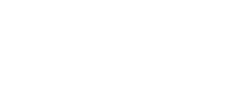 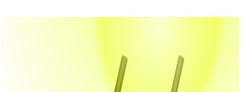 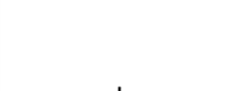 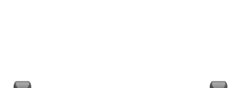 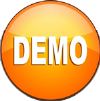 Effective SWOT Analysis
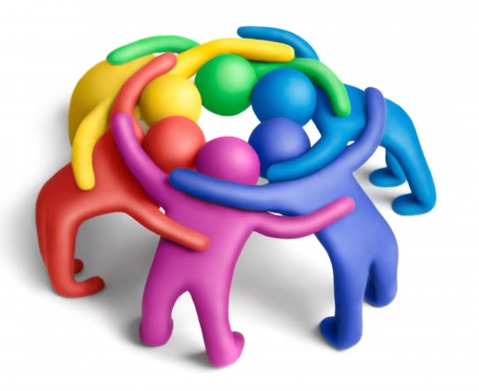 Collaborating with other functional areas
Collaborating with Other Functional Areas:

An effective SWOT Analysis can only be achieved by collaborating with other functional areas. 
Such collaboration stimulates communication outside normal channels
Collaboration also results in varied information from diverse sources
It provides an ‘outsiders’ perspective in the SWOT
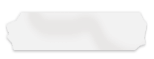 This is a DEMO Course On – SWOT Analysis.
Sign Up and Get Access to Complete Course on SWOT Analysis for 130 Slides for FREE.
What Do you Get:
View All Courses Online.
Download Powerpoint Presentation for Each Course.
Do the Knowledge Checks for Each Course.
ManagementStudyGuide.com
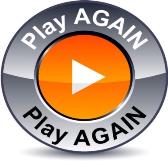